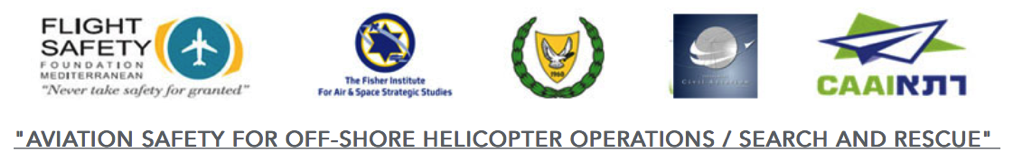 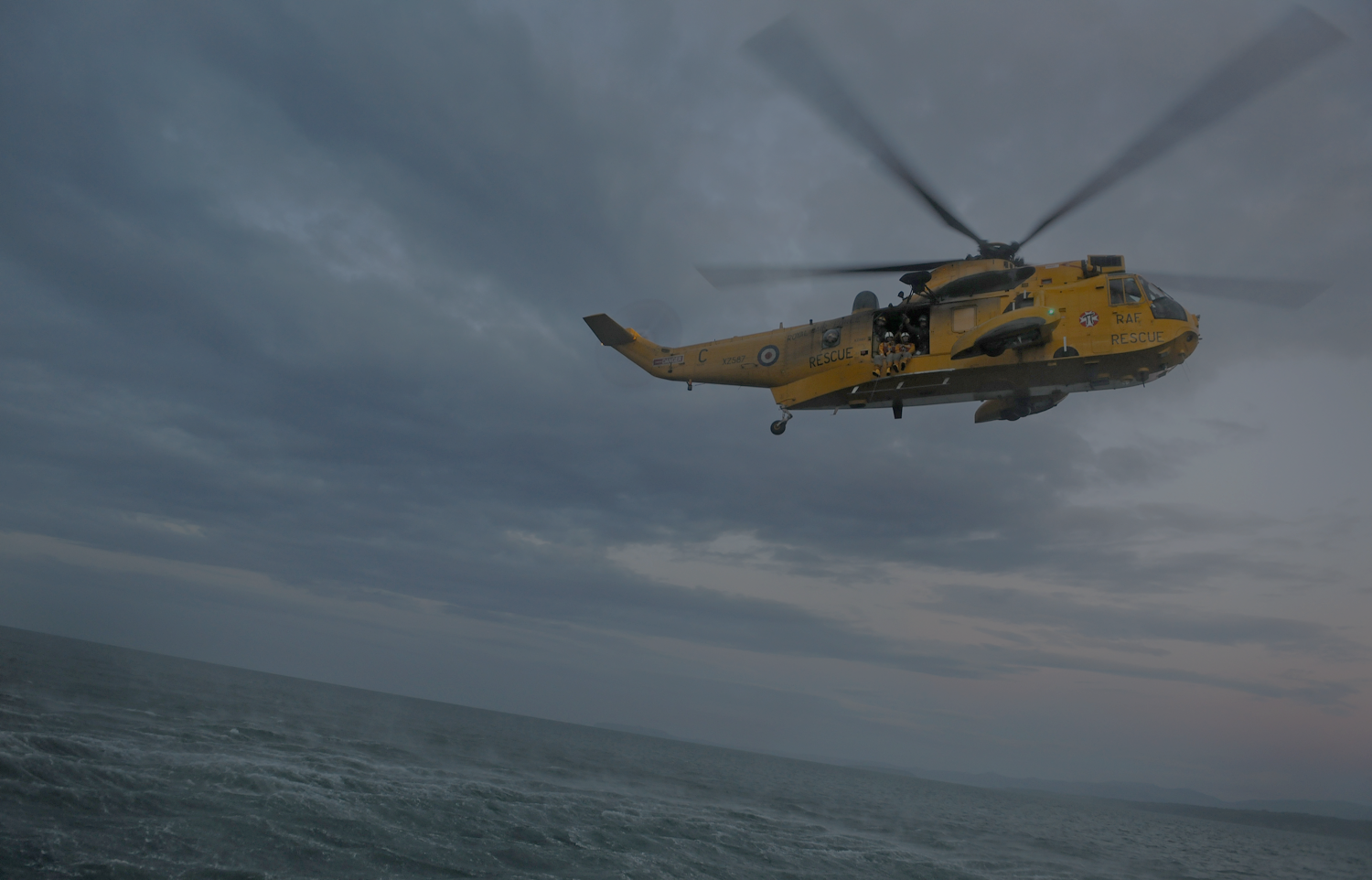 Conclusions
Conclusions of the Conference – 1
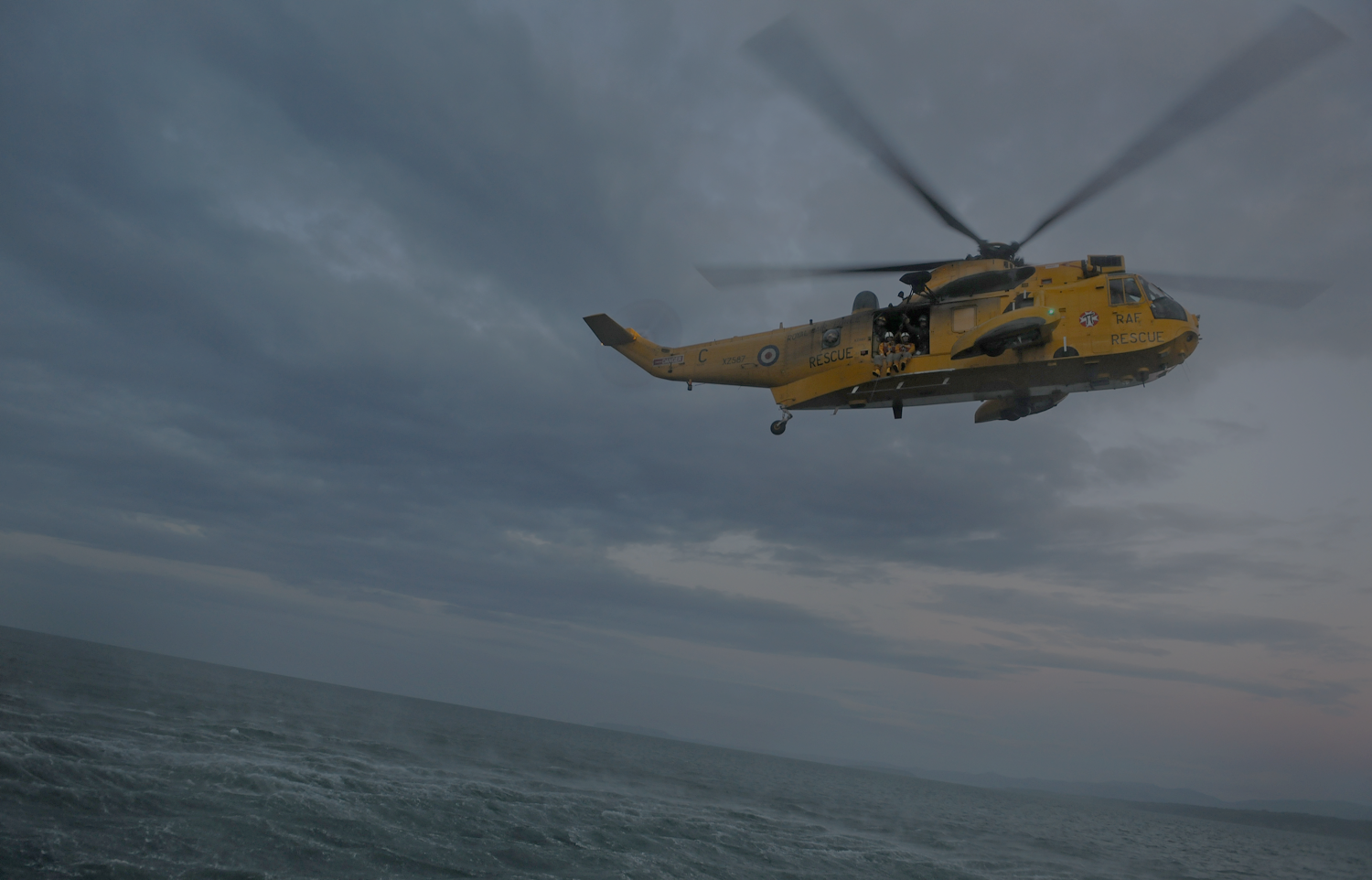 MoC between the JRCC Cyprus and the FSF-MED has been signed on 19 May 2016
Close co-operation on Strategic as well as Operational level has been established between Cyprus and Israel on all aspects of aviation (i.e. EEZ, SAR)
Conclusions of the Conference – 2
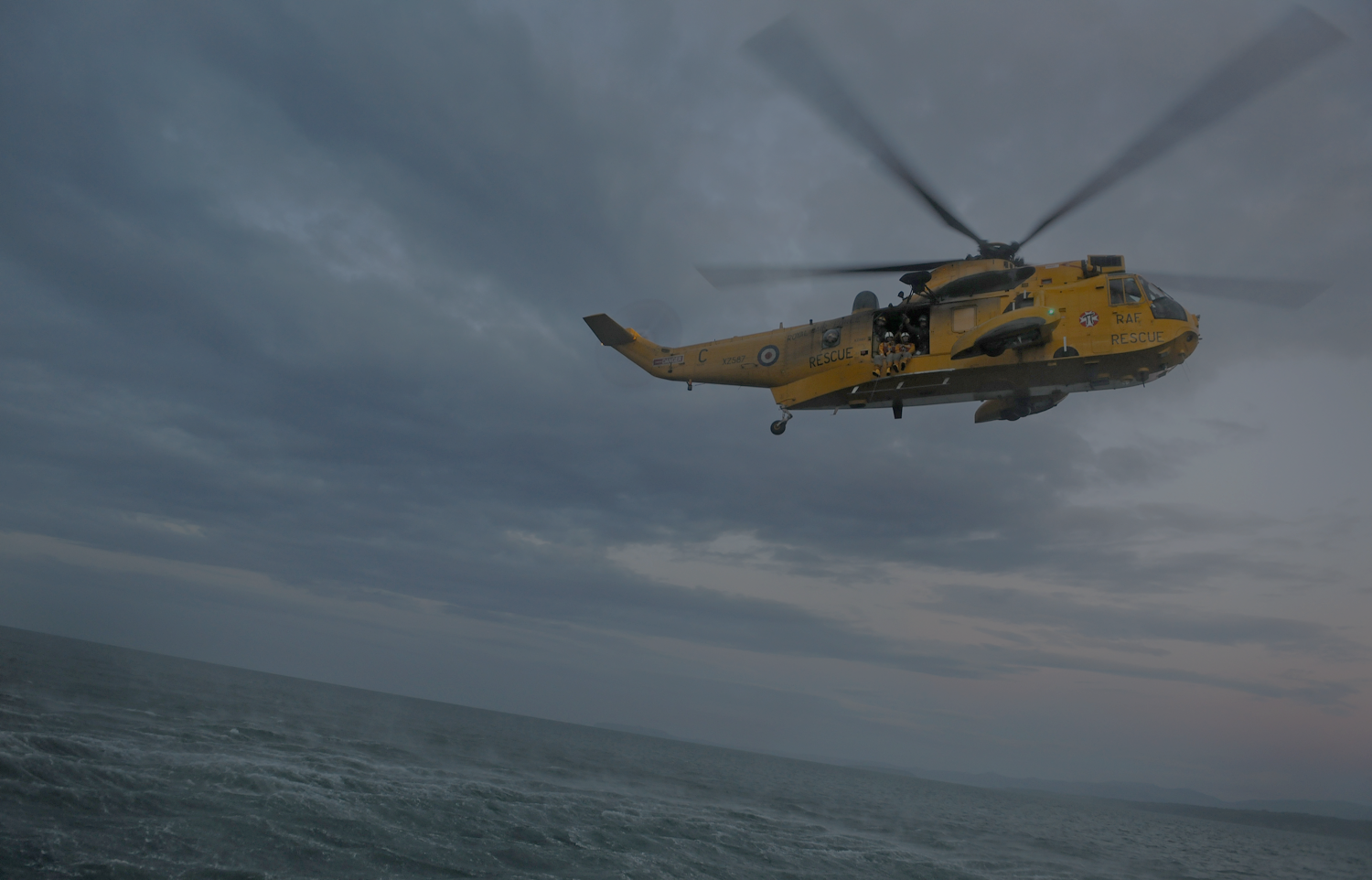 Many recent developments to improve safety leadership for Off-shore Helicopter Operations: 

EASA Regulation, including Human Factors
Compliance with all elements of SMS/QMS 
Organisational/Safety Culture
Collaboration between Helicopter Organisations on clearly defined safety priorities
IFR Operations for night and adverse weather conditions
Conclusions of the Conference – 3
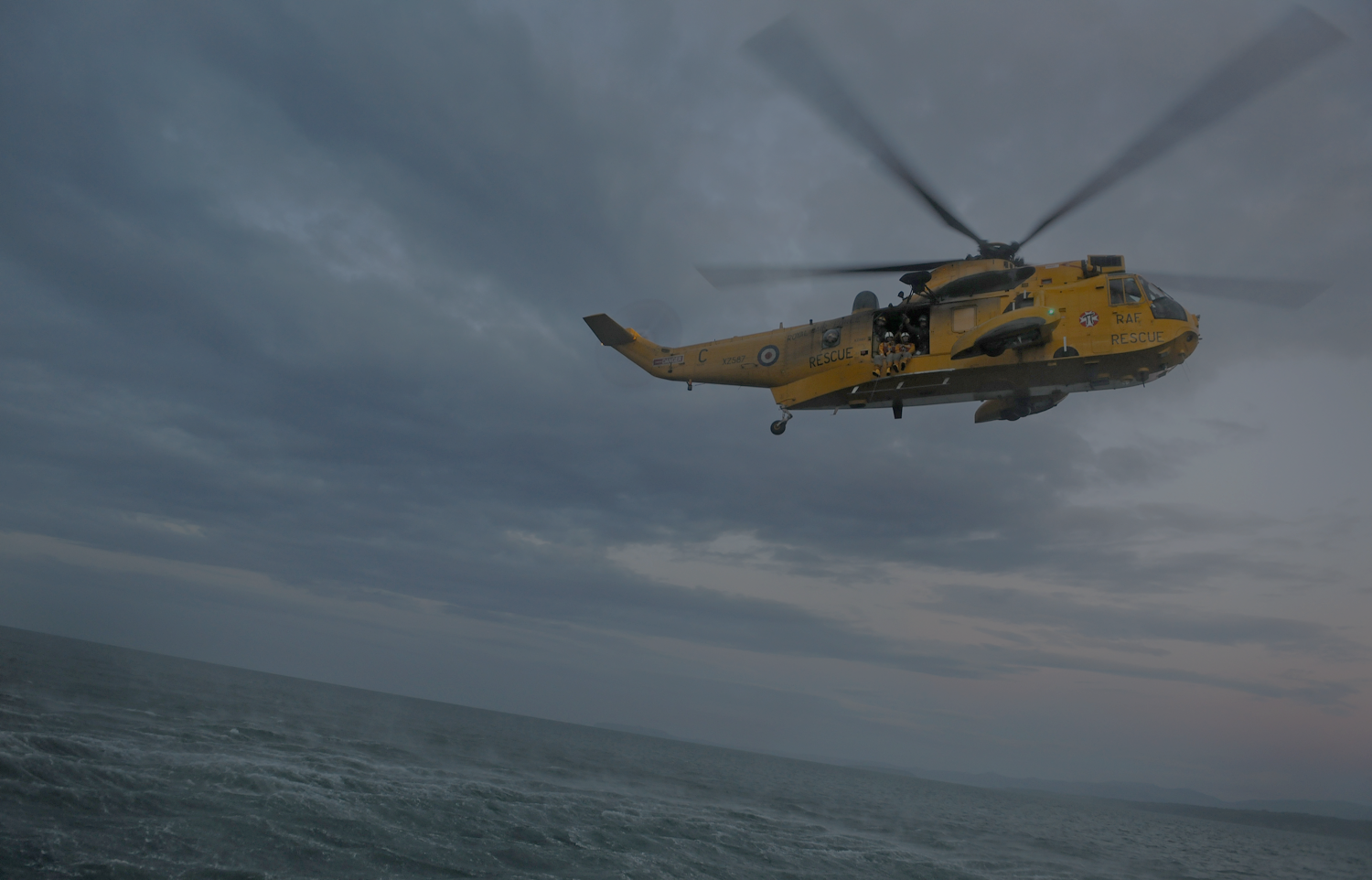 Information shared on various aspects of Search & Rescue:

SAR Capabilities and issues in the ICAO EUR Region
Use of Off-Shore Supply Vessels (OSV) in addition to Helicopters in SAR
Organisation / Operation of the JRCC in Cyprus 
Organisation / Operation of the JRCC in Israel
Issue and Recommendations
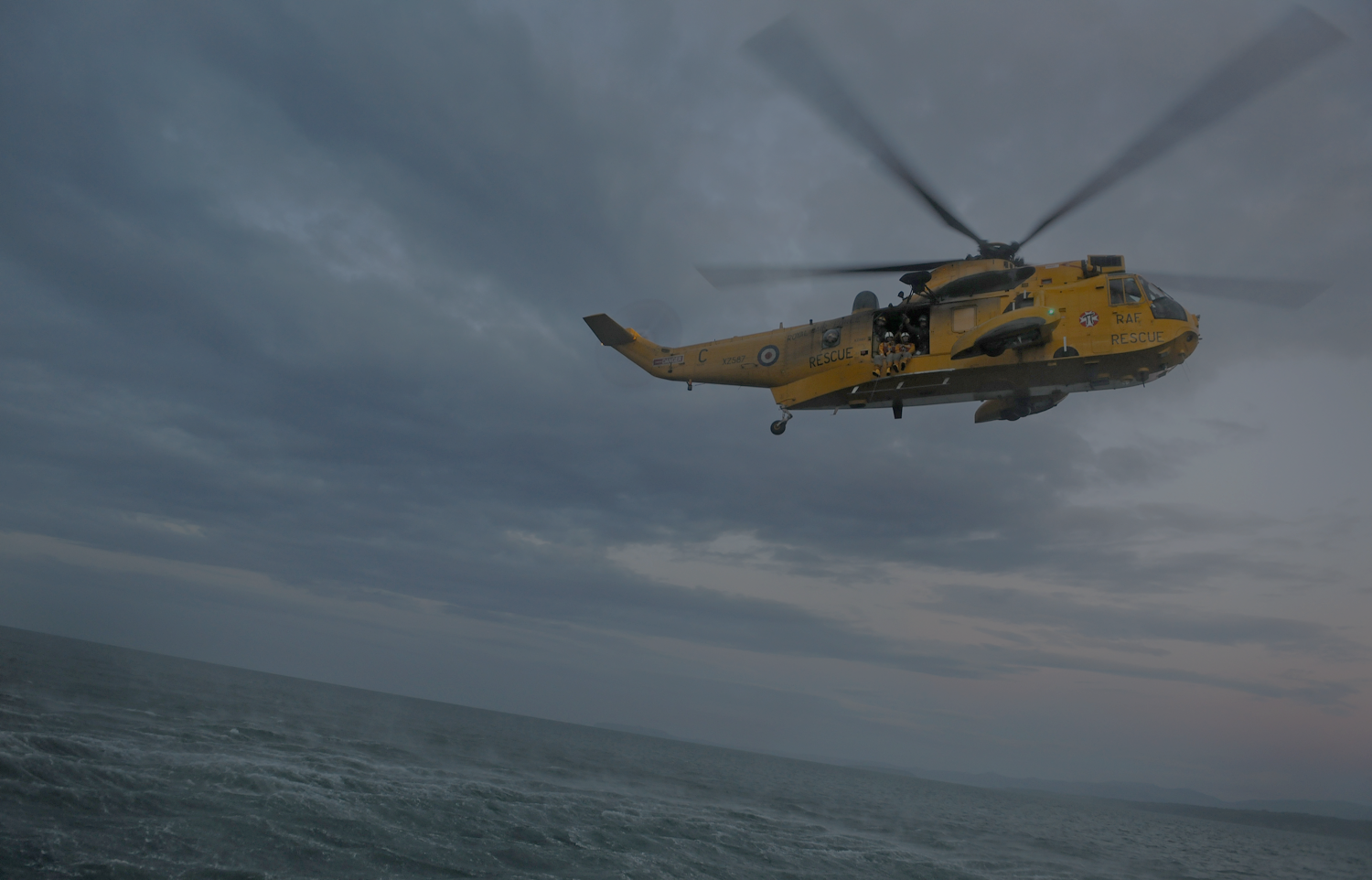 Issue: 
Future Off-shore helicopter activities within the Cyprus EEZ will require actions, such as potential regulation, planning, airspace management and air traffic management, all to support safe operations

Recommendations: 

A study should be started to look into the above and recommend a way forward
Such a study needs to be carried out in close collaboration between Cyprus and Israel